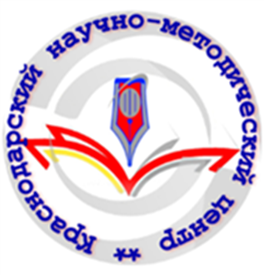 Сайт образовательной организации как источник информации при проведении аттестации педагогических работников в рамках электронного документооборота
Хапасеж Ф.А.,
главный специалист отдела профессионального развития педагогических работников
МКУ «Краснодарский научно-методический центр»
Краснодар, 2023
СХЕМА
размещения документов, подтверждающих результаты профессиональной деятельности педагогических работников, на официальном сайте образовательной организации
ГЛАВНАЯ СТРАНИЦА ОФИЦИАЛЬНОГО САЙТА ОО (ОСНОВНОЕ НАВИГАЦИОННОЕ МЕНЮ)
«НОРМАТИВНЫЕ ДОКУМЕНТЫ»
«АТТЕСТАЦИЯ В ЦЕЛЯХ ПОДТВЕРЖДЕНИЯ СООТВЕТСТВИЯ ЗАНИМАЕМОЙ ДОЛЖНОСТИ»
«РЕЗУЛЬТАТЫ ПРОФЕССИОНАЛЬНОЙ ДЕЯТЕЛЬНОСТИ ПЕДАГОГИЧЕСКИХ РАБОТНИКОВ, АТТЕСТУЕМЫХ В ЦЕЛЯХ УСТАНОВЛЕНИЯ КВАЛИФИКАЦИОННОЙ КАТЕГОРИИ (ПЕРВОЙ, ВЫСШЕЙ)»
«АТТЕСТАЦИЯ ПЕДАГОГИЧЕСКИХ РАБОТНИКОВ»
НОРМАТИВНЫЕ ДОКУМЕНТЫ
Нормативные документы не публикуются на сайте ОО 

Переход осуществляется по ссылке на официальный сайт государственного бюджетного учреждения Краснодарского края "Центр сопровождения образования«

https://rcdpo.ru/rasporyaditelnye-i-normativnye-dokumenty/
ГБУ КК «Научно-методический центр» с 06.02.2023 г. переименован в ГБУ КК «Центр сопровождения образования»
https://rcdpo.ru/
АТТЕСТАЦИЯ В ЦЕЛЯХ ПОДТВЕРЖДЕНИЯ СООТВЕТСТВИЯ ЗАНИМАЕМОЙ ДОЛЖНОСТИ
• приказ ОО о создании аттестационной комиссии; 

• приказ ОО о проведении аттестации с приложением графика аттестации и списка аттестуемых педагогических работников
Сроки размещения информации:      


Продолжительность действия документа:
до 15 сентября текущего учебного года, далее по мере необходимости
текущий учебный год
РЕЗУЛЬТАТЫ ПРОФЕССИОНАЛЬНОЙ ДЕЯТЕЛЬНОСТИ ПЕДАГОГИЧЕСКИХ РАБОТНИКОВ
Список аттестуемых педагогических работников
1. Иванов Пётр Николаевич, учитель русского языка и литературы 
2. Петрова Мария Ивановна, учитель математики 
3. Сидоров Иван Иванович, учитель физики 
4. Устинова Анна Андреевна, учитель химии 
5. Фёдорова Екатерина Семёновна, учитель биологии
Персональная страница учителя
1.«Результаты освоения обучающимися образовательных программ»; 

2.«Результативность профессиональной деятельности по выявлению и развитию у обучающихся способностей к научной (интеллектуальной), творческой, физкультурно-спортивной деятельности»; 

3.«Личный вклад в повышение качества образования и транслирование опыта практических результатов своей профессиональной деятельности»; 

4.«Результативность деятельности педагогического работника в профессиональном сообществе».
Персональная страница учителя
Перечни критериев и показателей для оценки профессиональной деятельности педагогических работников, аттестуемых в целях установления квалификационной категории, утвержденных приказом министерства образования, науки и молодежной политики Краснодарского края от 18.07.2018 г. № 2590 (в редакции приказа МОН и МП КК от 06.08.2021 № 2559) «Об утверждении измерительных материалов для оценки профессиональной деятельности педагогических работников образовательных организаций Краснодарского края при проведении аттестации в целях установления квалификационной категории»
Требование к формату размещаемой информации
• документы должны быть представлены в формате скан-копий; 
• несколько скан-копий документов, подтверждающих результаты по одному критерию, необходимо объединить в один файл в формате PDF; 
• разрешение фотографий не менее 150 dpi (точек на дюйм) 


• Размещение документов на персональной странице педагогического работника осуществляется одновременно по всем разделам 


• Документы необходимо оформлять в соответствии с требованиями делопроизводства, без исправлений, шрифтом Times New Roman 14 размера Текст должен читаться без затруднений в масштабе 1:1
Сроки размещения и период нахождения информации на сайте ОО
Сроки размещения информации: 

До подачи педагогическим работником заявления о проведении аттестации в электронной форме на сайте http://attest-kk.ru 


Продолжительность действия документа 

До опубликования приказа МОН и МП КК о присвоении квалификационной категории
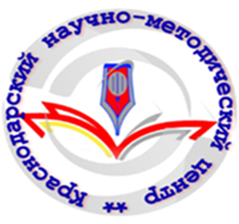 Спасибо за внимание!